Problematika Rusínůse zvláštním zřetelem k současné situaci na Slovensku
PhDr. Petr Kalina, Ph.D.
25.3.2013
Na severovýchodním Slovensku (zejména v Prešovském kraji) nacházíme 250 lokalit, které obývá jisté etnikum, jež náleží do východoslovanské jazykové větve. Příslušníci tohoto etnika si říkají Rusíni. Tento národ přišel do karpatského areálu z území současné Ukrajiny (Podolí, Volyň, Halič) ještě před příchodem Maďarů na toto území ve 2. polovině 9. století.
Dvojice orientací na Slovensku po roce 1989
1. Proukrajinská orientace
	Mikuláš Mušinka, Miroslav Sopoliga, Ľubica Babotová
	etnonymum: Rusín-Ukrajinec
2. Prorusínská orientace
	Anna Plišková, Robert Magocsi, Oľga Glosíková
	etnonymum: Rusín / Rusnak
Etnonymum „Rusín“
„Rusín“ je původním označením všech Ukrajinců, které se používalo do 19. století. Odvozeno od územního celku „Rus“.
Adjektivum ve východoslovanských jazycích: „ruśkyj“ a neexistuje „rusynśkyj“.
Adjektivum odvozené od „Rusko“ je „russkyj, nebo „rosijskyj“.
V zájmu odlišení Rusínů od Rusů se na Ukrajině od 18. století začalo používat označení ukrajinský.
Rusín je starší pojmenování Ukrajince = synonymie
Bohém X Čech, Germán X Němec, Gál X Francouz, Cikán X Rom
Zacvila ruža trojakaLokalita nezistená, 1935
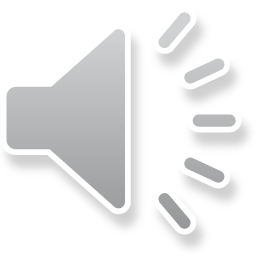 /: Zacvila ruža trojaka :/
/: Mala ja muža, muža ja mala, mala ja muža pyjaka :/
 
/: Vin nyč ne robyť tiľko p´je :/
/: Pryjde dodomu, dodomu pryjde, pryjde dodomu mene b´je :/
 
/: Ne byj ňa, mužu, ne karaj :/
/: Lyšu ty dity, dity ty lyšu, a sama pijdu za Dunaj :/